Core Methods in Educational Data Mining
EDUC691Fall 2020
Welcome!
Course Goals
This course covers methods from the emerging area of educational data mining. 

You will learn how to execute these methods in standard software packages
And the limitations of existing implementations of these methods. 

Equally importantly, you will learn when and why to use these methods.
Course Goals
Discussion of how EDM differs from more traditional statistical and psychometric approaches will be a key part of this course

In particular, we will study how many of the same statistical and mathematical approaches are used in different ways in these research communities.
Background in Statistics
This is not a statistics class
But I will compare EDM methods to statistics throughout the class

Most years, I offer a special session “An Inappropriately Brief Introduction to Frequentist Statistics”

I will have a video posted for this in week 3
How this class is going to work
I don't particularly want to make you sit through hours and hours of me talking at you over zoom, so here's how the class will work:
Watch the videos in the video textbook
Read the readings
Participate in the discussion forums -- respond to my posts, or write your own
Live class sessions will be "ask me anything" style discussions -- bring your questions and thoughts.  
You are also welcome at my office hours Wednesday mornings 815am USA Eastern time 
Do the assignments, and post to the forum when you have questions or comments
Administrative Stuff
Is everyone signed up for class?

If not, and you want to receive credit, please send me an email
Course website
https://www.upenn.edu/learninganalytics/ryanbaker/EDM2020/index.html
Class Schedule
Class Schedule
Updated versions will be available on the course webpage

Readings are available from the class schedule
Class Schedule
If any schedule changes happen due to unforeseen circumstances 

Online schedule will be kept up-to-date
Contingency Planning
If I end up in the hospital during the semester (I have no reason to worry, but it could happen to anyone these days)

There is a succession/contingency plan for other people who can temporarily take over the class
Course Discussion Forum
https://piazza.com/upenn/fall2020/educ691
Course Discussion Forum
Primary communication tool for this class

Hand in some assignments there
Comment on other students’ assignments there

Discuss the readings and videos there
I will post discussion forum thread starters each week
Feel free to respond to those thread starters or create your own threads
Please look at the folder names and post in the right place, it makes things easier for everyone
Required Text
Baker, R.S. (2020) Big Data and Education. 6th edition.


http://www.upenn.edu/learninganalytics/MOOT/bigdataeducation.html

The course schedule tells you what videos to watch each week
Other Readings
Available off the course schedule webpage
Assignments
There will be 8 basic homeworks

You choose 6 of them to complete
3 from the first 4 (e.g. BHW 1-4)
3 from the second 4 (e.g. BHW 5-8)
Assignments
Basic homeworks are through the  ASSISTments platform

You will conduct data mining with instant feedback and on-demand context-sensitive hints

Regardless of what the system says, there are no penalties for making errors or requesting hints
Unless you game the system – so don’t do that
How to do Basic Homework
Create an ASSISTments account. Go to https://www.assistments.org/signup 
Your enrollment code is  58qpny -- please ignore the fact that the system says the course is at Columbia University -- I first created my account when I was there, and for some reason I'm not able to change this.Afterwards, you can log in at https://www.assistments.org/account/login
to do the basic assignments. Please use this link rather than going to the ASSISTments main page.
Please post to the discussion forum if you are having technical problems
Use the tech_support folder
Assignments
Some basic homeworks will involve a choice between Python or RapidMiner

Others will involve Excel

Tool of your choice for creative assignments (which we’ll discuss in a sec)
RapidMiner versus Python
RapidMiner
Easier to learn
Graphical user interface
Reasonably powerful
If you’ve never programmed before, use this
Python
Harder to learn
More powerful and expansible
More saleable skill
Assignments
There will be 4 creative homeworks

You choose 3 of them to complete

You must complete the 4th creative homework
Creative homeworks
The creative homeworks will not require flawless, perfect execution

They will require personal discovery and learning from text and video resources
Posting requirement
After you turn in your own creative assignment, you will need to post meaningfully on four other students’ creative assignments

This is not just for their benefit – it’s for yours as well, to see other ways to solve the same problem
Assignments
Please try to meet all homework due dates 

Given the state of the world these days, I intend to be more flexible than usual on extensions – but please do email me to tell me why your assignment will be late
You can not do extra work
If you do extra assignments
I will grade the first 3 of each 4 basic assignments
I will grade creative assignments 1,2, and 4
I will give you feedback but no extra credit
You cannot get extra credit by doing more assignments
You cannot pick which assignments I grade after the fact

Are there any questions about this?
Stressed out about not having done data mining before?
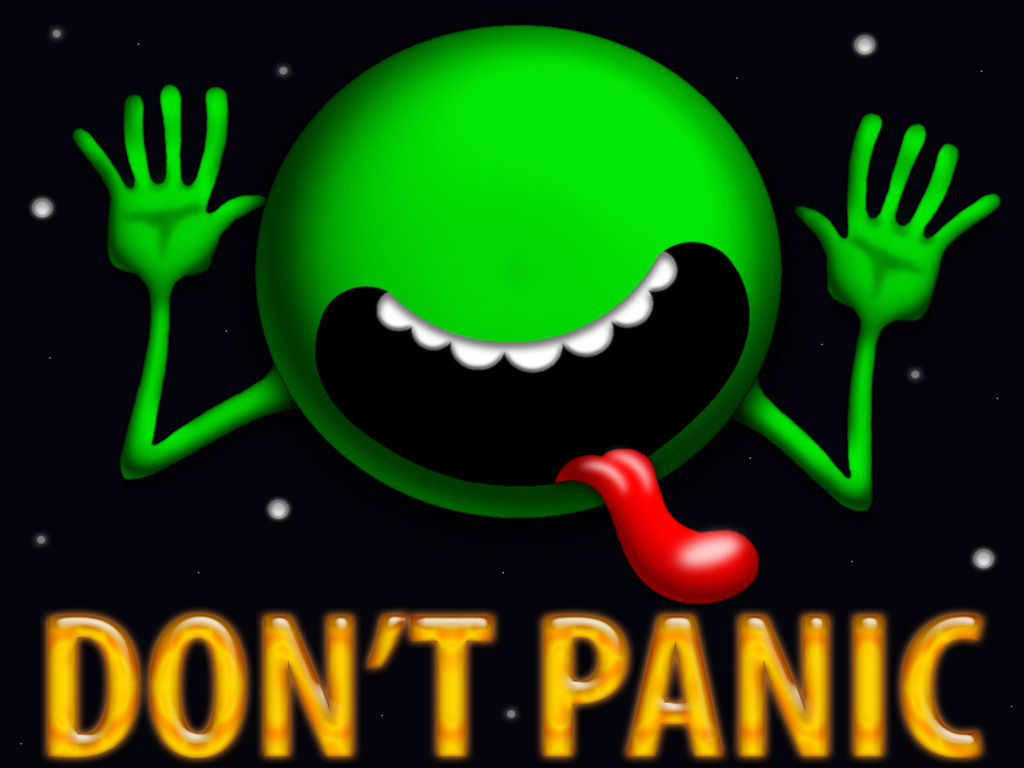 If you’re worried
Come talk to me during my office hours (or email me to set up a meeting)

I try to find a way to accommodate every student
Homework
All assignments for this class are individual assignments
You must turn in your own work
It cannot be identical to another student’s work (except where the Basic Assignments make all assignments identical)
The goal of the Creative Assignments is to get diverse solutions we can discuss in class

However, you are welcome to discuss the readings or technical details of the assignments with each other
Including on the class discussion forum
Examples
Buford can’t figure out the UI for the software tool. Alpharetta helps him with the UI.
OK!

Deanna is struggling to understand the item parameter in PFA to set up the mathematical model. Carlito explains it to her.
OK!
Examples
Fernando and Evie do the assignment together from beginning to end, but write it up separately. 
Not OK

Giorgio and Hannah do the assignment separately, but discuss their (fairly different) approaches over virtual lunch 
OK!
Examples
Iphigenia posts her assignment early on Piazza. Joelmo reads Iphigenia’s assignment post, and gets an idea for his own assignment, which he tries out
Not recommended but will not be treated as an ethical violation.

Iphigenia posts her assignment early on Piazza. Kreacher copies Iphigenia’s code or modified data file and turns it in as his own 
Not OK!
Plagiarism and Cheating: Boilerplate Slide
Don’t do it

If you have any questions about what it is, talk to me before you turn in an assignment that involves either of these

University regulations will be followed to the letter
Grading
6 of 8 Basic Assignments 
6% each (up to a maximum of 36%)
 3 of 4 Creative Assignments 
13% each (up to a maximum of 39%) 
Class participation 25% 

PLUS: For every creative homework, there will be a special bonus of 20% for the best hand‐in. “Best” will be defined in each assignment.
Accommodations for Students with Disabilities
Please email me to set up a meeting so we can best accommodate you
Ways to get in touch with me
Post to the forum
Strongly preferred for all questions that could be of interest to other students; fastest response
Come to virtual office hours, 815am-9am Wednesdays USA Eastern
Set up a virtual meeting penn.learninganalytics@gmail.com
Questions on grades or late handins rybaker@upenn.edu

Use the right approach, get a much faster response
Discussion Forums
Before emailing me, if you have a technical question or a question of general interest for the class

Post to the Piazza forum!

I will check there before I check my email
And maybe one of your classmates will have the answer!
Questions
Any questions on the syllabus, schedule, or administrative topics?
Who are you
And why are you here?

What kind of methods do you use in your research/work?

What kind of methods do you see yourself wanting to use in the future?
Basic HW 1
Due in two weeks

Note that this assignment requires the use of either RapidMiner or Python
Let’s look at Basic HW 1’s User Interface
ASK ME ANYTHING
The End